ΕΙΣΑΓΩΓΗ ΣΤΗ ΓΕΩΦΥΣΙΚΗ
Ενότητα 6: Μαγνητισμός

Κοντοπούλου Δέσποινα
Καθηγήτρια Φυσική Εσωτερικού της Γης, Τομέας Γεωφυσικής
Παπαζάχος Κωνσταντίνος 
Καθηγητής Γεωφυσικής, Τομέας Γεωφυσικής
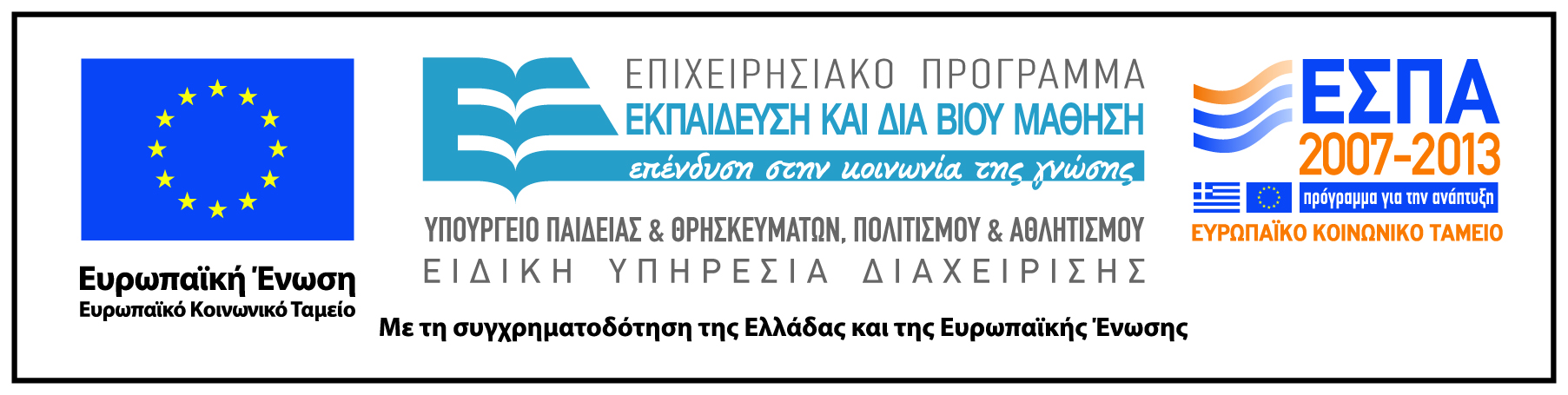 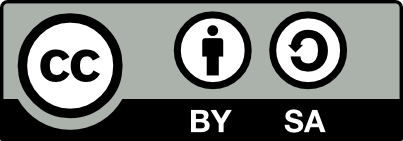 Άδειες Χρήσης
Το παρόν εκπαιδευτικό υλικό υπόκειται σε άδειες χρήσης Creative Commons. 
Για εκπαιδευτικό υλικό, όπως εικόνες, που υπόκειται σε άλλου τύπου άδειας χρήσης, η άδεια χρήσης αναφέρεται ρητώς.
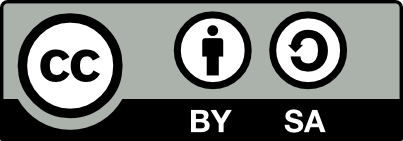 2
Χρηματοδότηση
Το παρόν εκπαιδευτικό υλικό έχει αναπτυχθεί στα πλαίσια του εκπαιδευτικού έργου του διδάσκοντα.
Το έργο «Ανοικτά Ακαδημαϊκά Μαθήματα στο Αριστοτέλειο Πανεπιστήμιο Θεσσαλονίκης» έχει χρηματοδοτήσει μόνο την αναδιαμόρφωση του εκπαιδευτικού υλικού. 
Το έργο υλοποιείται στο πλαίσιο του Επιχειρησιακού Προγράμματος «Εκπαίδευση και Δια Βίου Μάθηση» και συγχρηματοδοτείται από την Ευρωπαϊκή Ένωση (Ευρωπαϊκό Κοινωνικό Ταμείο) και από εθνικούς πόρους.
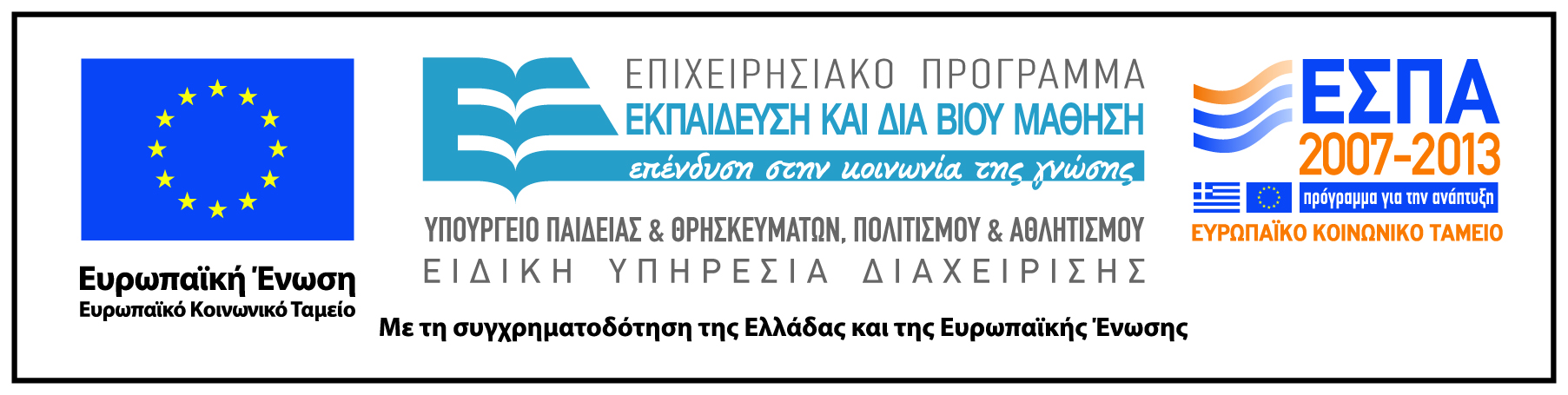 3
Ενημέρωση
Πολλά από τα σχήματα και όλες οι ασκήσεις στην παρουσίαση αυτή προέρχονται από το βιβλίο «Εισαγωγή στη Γεωφυσική» των Hugh Young των Παπαζάχος και Παπαζάχος (2008) Εκδόσεων Ζήτη (Β’ Έκδοση), οι οποίες μας επέτρεψαν τη χρήση των σχετικών σχημάτων και ασκήσεων.
4
Το μαγνητικό πεδίο της Γης
Μαγνητικό πεδίο της Γης είναι ο χώρος γύρω της όπου ασκούνται μαγνητικές δυνάμεις.
Ιστορική Αναδρομή
Οι αρχαίοι Έλληνες είναι οι πρώτοι που παρατήρησαν ότι ορισμένα ορυκτά έλκουν ρινίσματα σιδήρου, όπως συμβαίνει με το ορυκτό που σήμερα είναι γνωστό ως μαγνητίτης. Η λέξη μαγνητισμός προήλθε από τη λέξη Μαγνησία, η οποία ήταν αρχαία ελληνική επαρχία στη Μικρά Ασία.

Το 1088 και στη συνέχεια περί το 1114 αναφέρεται σε γραπτά κινέζικα κείμενα η ιδιότητα της μαγνητικής βελόνας να προσανατολίζεται κατά τη διεύθυνση του βορρά.

Το 1266 ο Άγγλος μοναχός F. Bacon απέδωσε τη μαγνήτιση των σωμάτων στη Γη
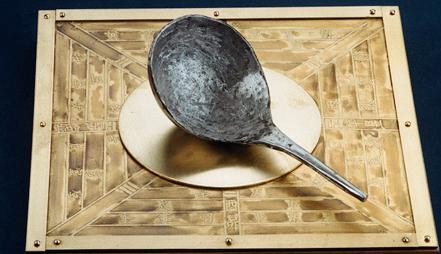 Chinese South-Pointer from Around 200 A.D
Το μαγνητικό πεδίο της Γης
Το 1269 ο Γάλλος P. Pereginus περιέγραψε πειράματα που πραγματοποίησε με μαγνητικές βελόνες

Το 1819 ο Δανός επιστήμονας Christian Oersted και ο Γάλλος Andre Ampere ανακάλυψαν  ότι ένα σύρμα που διαρρέεται από ηλεκτρικό ρεύμα προκαλεί απόκλιση βελόνας μιας πυξίδας.
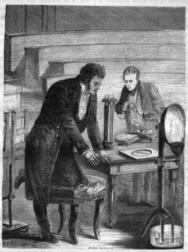 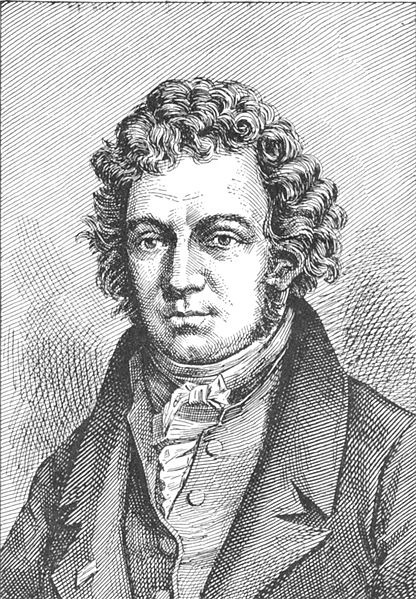 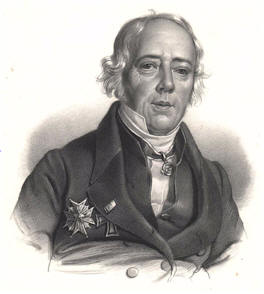 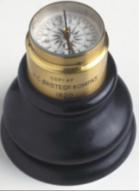 Hans Christian Ørsted (1777-1851)
André-Marie Ampère (1775-1836)
Copy of Hans Christian Ørsted Compass
Το μαγνητικό πεδίο της Γης
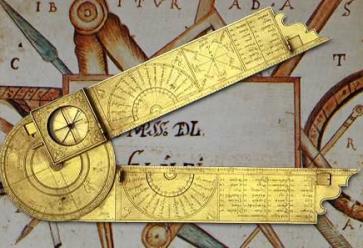 Μαγνητική Πυξίδα: Πρώτο-χρησιμοποιήθηκε από θαλασσοπόρους κατά την εποχή των εξερευνήσεων ως βοηθητικό μέσο.
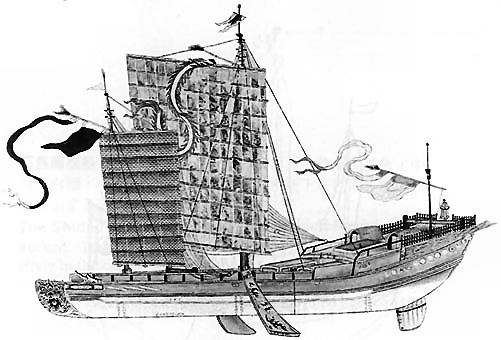 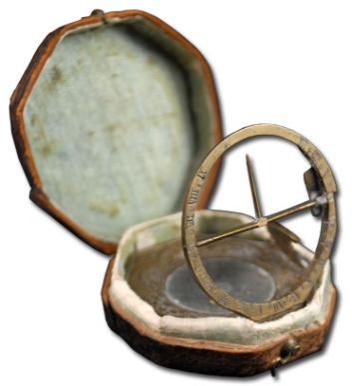 Galileo's Compass
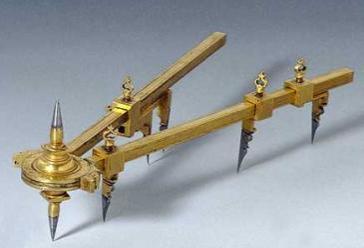 Galileo's Compass
Θεμελιώδη Μαγνητικά Μεγέθη
Μαγνητικές δυνάμεις ασκούνται μόνο πάνω σε ορισμένα υλικά που λέγονται μαγνητικά υλικά.
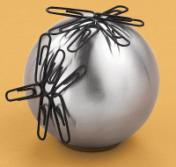 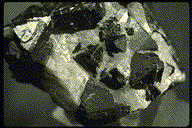 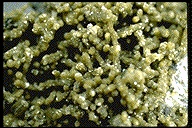 Μαγνητίτης
Σιδηρίτης
Μαγνητισμένη σφαίρα
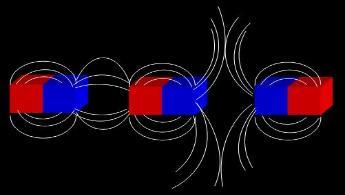 Οι μαγνητικές δυνάμεις είναι ανάλογες ενός υποθετικού μεγέθους, m, το οποίο αναφέρεται ως ποσότητα μαγνητισμού ή μαγνητική ποσότητα. Η ποσότητα μαγνητισμού μπορεί να είναι θετική (βόρεια) ή αρνητική (νότια).
Ως ένταση του μαγνητικού πεδίου, σε ορισμένο σημείο του, ορίζουμε ένα διανυσματικό μέγεθος, H , που έχει τη διεύθυνση και φορά της μαγνητικής δύναμης, F, η οποία ασκείται πάνω σε θετική μαγνητική ποσότητα, m, που βρίσκεται στο σημείο αυτό και έχει μέτρο που είναι ανάλογο του λόγου:
1Oersted=1Oe= 103 4π Am-1.
Θεμελιώδη Μαγνητικά Μεγέθη
Μαγνητική επαγωγή ή ολική ένταση του μαγνητικού πεδίου καλείται μια ποσότητα Β η οποία έχει τη διεύθυνση και φορά της έντασης του μαγνητικού πεδίου και μέτρο που δίνεται από τη σχέση:
1 Tesla = 1T
(7.1)
μο η μαγνητική διαπερατότητα του κενού, που είναι ίση με 4π·10-7Hm-1 
Η η μονάδα μέτρησης της αυτεπαγωγής (1 Henry) 
μ η σχετική μαγνητική διαπερατότητα των υλικών (ίση με 1 για το κενό)
Το δυναμικό, W, του μαγνητικού πεδίου ορίζεται από τη σχέση:
μονάδα μέτρησης στο SI το 1Α
(7.2)
Οι συνιστώσες της έντασης του μαγνητικού πεδίου ως προς ορθογώνιο σύστημα αξόνων, Οxyz:
(7.3)
Θεμελιώδη Μαγνητικά Μεγέθη
Οι μαγνητικές ποσότητες εμφανίζονται πάντοτε σε ζεύγη, τα οποία σχηματίζουν ένα μαγνητικό δίπολο. Η μαγνητική ροπή ενός μαγνητικού διπόλου του οποίου οι ποσότητες μαγνητισμού είναι +m και –m και απέχουν απόσταση, l, είναι ένα διανυσματικό μέγεθος, M , που έχει τη διεύθυνση του l, φορά από τον αρνητικό προς τον θετικό πόλο και μέτρο το γινόμενο m·l.
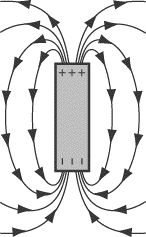 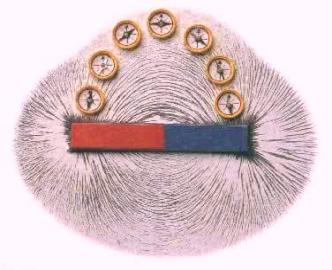 +m
l
l
+m
-m
-m
Θεμελιώδη Μαγνητικά Μεγέθη
Η μαγνητική ροπή κυκλικού αγωγού που έχει εμβαδό S και διαρρέεται από ηλεκτρικό ρεύμα έντασης Ι δίνεται από τη σχέση:
Ονομάζουμε μαγνήτιση ένα διανυσματικό μέγεθος, J, που έχει την ίδια διεύθυνση και φορά με τη μαγνητική ροπή και μέτρο που δίνεται από τη σχέση:
Am-1 (SI) 
1 Gauss  (cgs-emu)
1Αm2 (SI)
1Gcm3=10-3Am2 (cgs)
Am-1 (SI) 
1 Gauss  (cgs-emu)
(7.5)
(7.6)
(7.7)
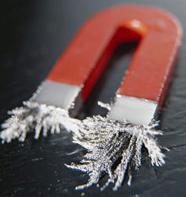 Όταν το μαγνητικό πεδίο, μέσα στο οποίο τοποθετείται ένα μαγνητικό σώμα, δεν είναι πολύ ισχυρό, η μαγνήτιση του σώματος συνδέεται με την ένταση του πεδίου με τη σχέση:
κ είναι η μαγνητική επιδεκτικότητα, η οποία εξαρτάται από τις μαγνητικές ιδιότητες του υλικού
Στοιχεία του Μαγνητικού Πεδίου της Γης
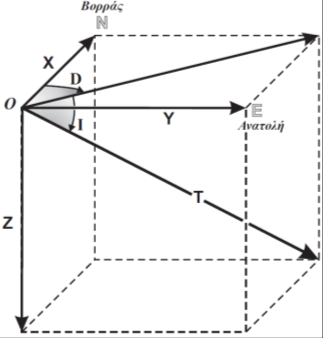 (Παπαζάχος & Παπαζάχος, 2008)
Στοιχεία του Μαγνητικού Πεδίου της Γης
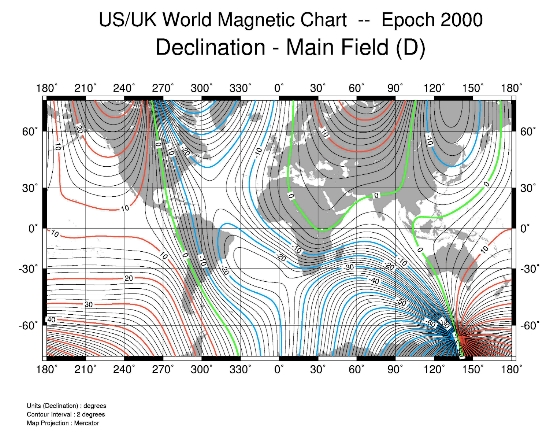 Η γωνία, D λέγεται μαγνητική απόκλιση.

Ανατολική, αν η διεύθυνση της συνιστώσας Η βρίσκεται μεταξύ βορρά και ανατολής 
Δυτική, αν η διεύθυνση αυτής βρίσκεται μεταξύ βορρά και δύσης
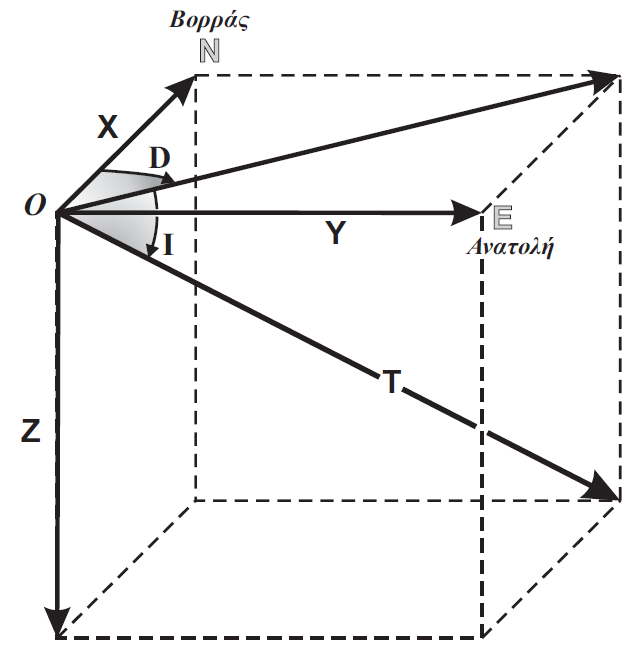 Παγκόσμιος χάρτης απόκλισης του μαγνητικού πεδίου της Γης , έτος 2000.
(Παπαζάχος & Παπαζάχος, 2008)
Στοιχεία του Μαγνητικού Πεδίου της Γης
Η γωνία, Ι λέγεται μαγνητική έγκλιση. 

Θεωρείται θετική ή αρνητική όταν η συνιστώσα Ζ είναι θετική ή αρνητική, αντίστοιχα.
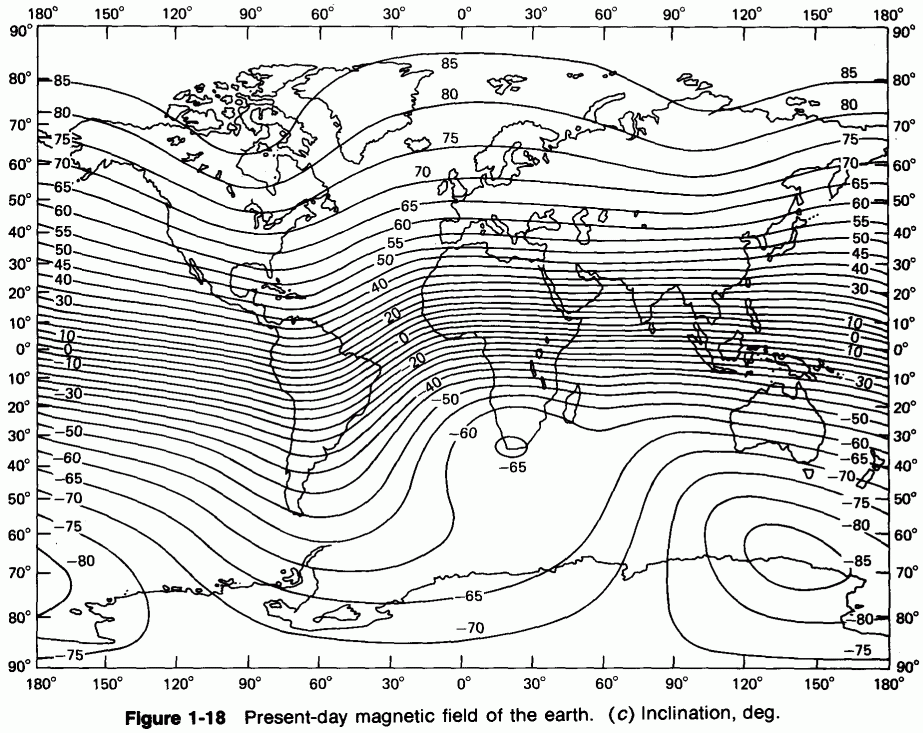 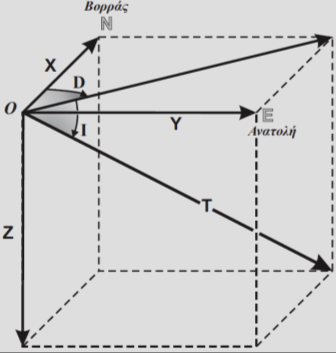 Παγκόσμιος χάρτης έγκλισης του μαγνητικού πεδίου της Γης με βάση το IGRF-10 μοντέλο.
(Παπαζάχος & Παπαζάχος, 2008)
Στοιχεία του Μαγνητικού Πεδίου της Γης
(7.8)
Οι ποσότητες Τ, Η, Χ, Υ, Ζ, D, Ι λέγονται γεωμαγνητικά στοιχεία και μεταξύ αυτών ισχύουν απλές σχέσεις. Μερικές από τις σχέσεις αυτές είναι:
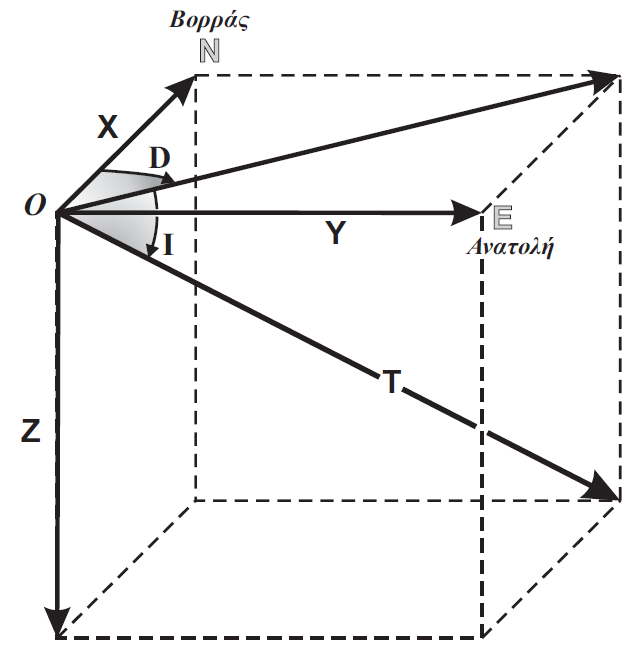 Μαγνητικός Σταθμός Πεντέλης
D = 56'Α, I = 53o56', H= 0.26220 Oersted 
(1 Οκτωβρίου 1958)
D = 1o 17'Α, I = 54o 00', H = 0.26270 Oersted 
(1 Ιανουαρίου 1965)
D = 1o 17'Α, I = 54o 40', H = 0.26337 Oersted 
(15 Ιανουαρίου 2004)
Στοιχεία του Μαγνητικού Πεδίου της Γης
Οι μετρήσεις στοιχείων του μαγνητικού πεδίου της Γης γίνονται με όργανα, τα οποία λέγονται μαγνητόμετρα. Σήμερα υπάρχουν μόνιμοι μαγνητικοί σταθμοί παρατήρησης που λειτουργούν κατά ανάλογο τρόπο με τους μόνιμους σεισμολογικούς σταθμούς. 
Αυτοί βρίσκονται συνεχώς σε λειτουργία και γράφουν τις τιμές τριών στοιχείων του πεδίου, όπως είναι τα D, H, Z ή τα Χ, Υ, Ζ.
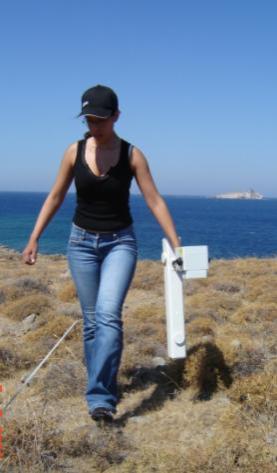 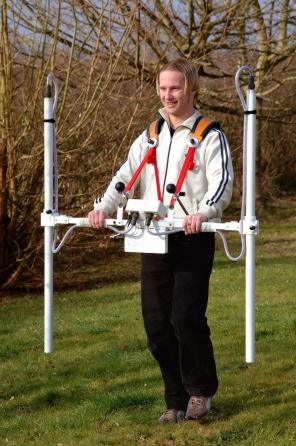 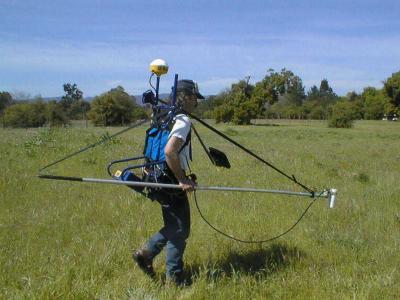 Cesium magnetometer with GPS
FM256 fluxgate gradiometer
Bartington Grad601-2 Gradiometer
Γεωγραφική Μεταβολή του Μαγνητικού Πεδίου της Γης
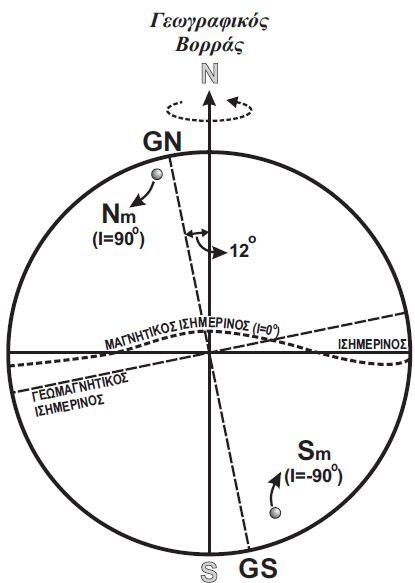 Η ένταση του μαγνητικού πεδίου πάνω στην επιφάνεια της Γης μεταβάλλεται από τόπο σε τόπο, τόσο κατά διεύθυνση, όσο και κατά μέτρο. 

Κατασκευάστηκαν μαγνητικοί χάρτες που δίνουν τη γεωγραφική μεταβολή των στοιχείων του πεδίου, οι οποίοι περιλαμβάνουν σημεία και γραμμές με ακραίες τιμές των στοιχείων του μαγνητικού πεδίου.
Οι μαγνητικοί πόλοι της Γης (Νm, Sm), o μαγνητικός ισημερινός, οι γεωμαγνητικοί πόλοι (GN, GS) και ο γεωμαγνητικός ισημερινός, σε σχέση με τον άξονα περιστροφής, ΝS, και το γεωγραφικό ισημερινό της Γης. Οι γεωμαγνητικοί πόλοι ορίζουν ένα άξονα που σχηματίζει γωνία περίπου 12ο με τον άξονα περιστροφής της Γης, το έτος 2008.
(Παπαζάχος & Παπαζάχος 2008, τροποποιημένο από McElhinny, 1973)
Γεωγραφική Μεταβολή του Μαγνητικού Πεδίου της Γης
Υπάρχουν δύο σημεία κοντά στους γεωγραφικούς πόλους (Ν, S) όπου η μαγνητική έγκλιση είναι ίση με 90ο. Τα σημεία αυτά λέγονται μαγνητικοί πόλοι της Γης. Οι πόλοι αυτοί λέγονται βόρειος, Νm, και νότιος, Sm, μαγνητικός πόλος.
Βόρειος Γεωμαγνητικός πόλος
Βόρειος Γεωγραφικός πόλος
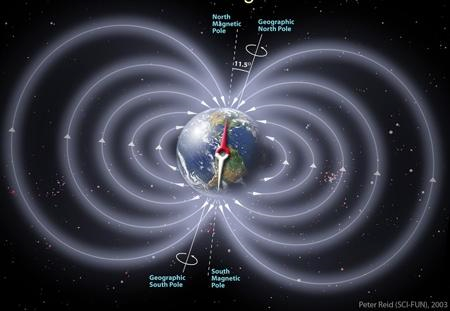 120
Νότιος Γεωμαγνητικός πόλος
(Peter Reid (SCI-FUN), 2003)
O βόρειος μαγνητικός πόλος της Γης είναι αρνητικός και ο νότιος θετικός διότι οι μαγνητικές γραμμές του πεδίου της Γης έχουν σήμερα φορά (κατεύθυνση) από το νότιο μαγνητικό πόλο προς το βόρειο.
Γεωγραφική Μεταβολή του Μαγνητικού Πεδίου της Γης
Mαγνητικός ισημερινός ονομάζεται η γραμμή που περιβάλλει τη Γη κοντά στο γεωγραφικό ισημερινό και που πάνω της η έγκλιση έχει τιμή μηδέν (Ι=0ο).
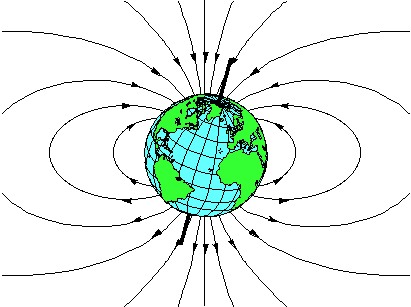 Γεωμαγνητικός ισημερινός είναι η γραμμή (κλειστή καμπύλη) όπου η ένταση του μαγνητικού πεδίου που προκαλείται από το κύριο μαγνητικό δίπολο της Γης είναι οριζόντια, δηλαδή η τιμή της αναμενόμενης έγκλισης από το δίπολο είναι μηδενική.
Γεωγραφική Μεταβολή του Μαγνητικού Πεδίου της Γης
Το κύριο μαγνητικό πεδίο της Γης μπορεί να αποδοθεί σε ένα μαγνητικό δίπολο, το οποίο προσδιορίζεται με ακρίβεια από την προσαρμογή στις παρατηρήσεις θεωρητικών σχέσεων που προκύπτουν από το αναμενόμενο πεδίο ενός διπόλου. Ο άξονας του διπόλου αυτού σχηματίζει γωνία 12.0ο με τον άξονα περιστροφής της Γης (το 2008) και τέμνει την επιφάνεια της σε δύο σημεία που λέγονται γεωμαγνητικοί πόλοι.
Βόρειος Γεωμαγνητικός πόλος
Βόρειος Γεωγραφικός πόλος
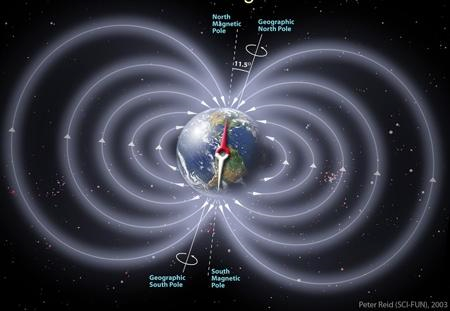 120
Νότιος Γεωμαγνητικός πόλος
(Peter Reid (SCI-FUN), 2003)
Γεωγραφική Μεταβολή του Μαγνητικού Πεδίου της Γης
Movement du Dipole: 1900 a 2010

Un Dipole est la position sur la surface de la terre ou
l’ inclinaison du champ megnetique est vertical (90o)



Donnees du BGS : http:// www.geomag.bgs.ac.uk/poles.html
Μεταβολή του Μαγνητικού δίπολου για τα έτη 1900-2010
Γεωγραφική Μεταβολή του Μαγνητικού Πεδίου της Γης
Γεωγραφική μεταβολή της ολικής έντασης του μαγνητικού πεδίου της Γης, Τ (σε nT), για το έτος 2008 (μοντέλο IGRF-10).
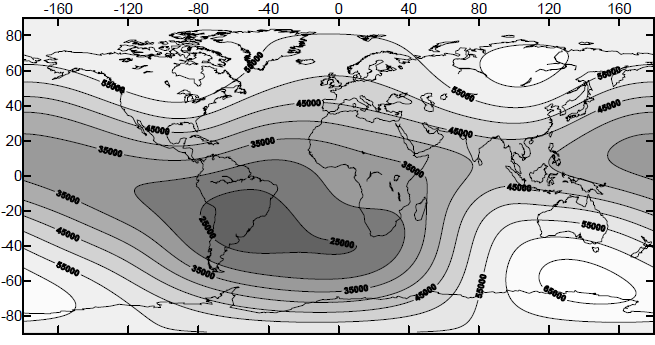 Η μέση τιμή της ολικής έντασης ~4.6 x 104 nT 
Ελάχιστη τιμή: ~2.3 x 104 
Μέγιστη τιμή ~6.7 x 104nT
Ισομαγνητικές γραμμές είναι οι γραμμές ίσης έντασης. Είναι ομαλές καμπύλες με τις οποίες παριστάνονται οι μεγάλης κλίμακας μεταβολές του μαγνητικού πεδίου της Γης.
Γεωγραφική Μεταβολή του Μαγνητικού Πεδίου της Γης
Οριζόντια κατεύθυνση του μαγνητικού πεδίου, με τον μαγνητικό Ισημερινό να παριστάνεται με την πράσινη γραμμή. Ο βόρειος μαγνητικός πόλος παριστάνεται με το μπλε χρώμα ενώ ο νότιος με το κόκκινο χρώμα.
Γεωγραφική Μεταβολή του Μαγνητικού Πεδίου της Γης
Μεταβολή ισογωνικών γραμμών για τα έτη 1590-2010 κατά μήκος των οποίων η απόκλιση, D, παραμένει σταθερή ( απόκλιση = 0).
Γεωγραφική Μεταβολή του Μαγνητικού Πεδίου της Γης
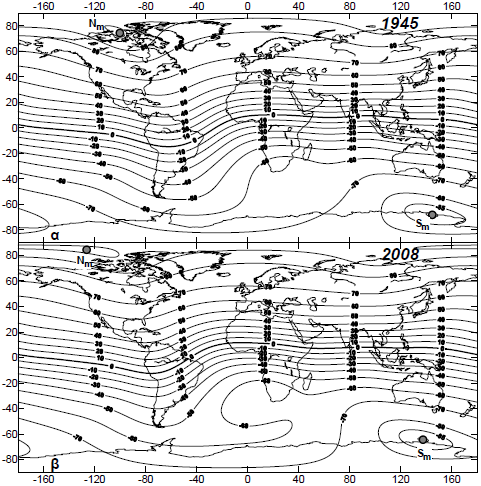 Οι γραμμές που συνδέουν τόπους ίσης μαγνητικής έγκλισης, Ι, λέγονται ισοκλινείς.
Ο μαγνητικός ισημερινός είναι η ισοκλινής όπου η έγκλιση
μηδενίζεται και δεν ακολουθεί ακριβώς
το γεωγραφικό ισημερινό (έντονη γραμμή στο σχήμα)
Ισοκλινείς γραμμές που συνδέουν τόπους ίσης έγκλισης του μαγνητικού πεδίου της Γης για τα έτη 1945 (α) και 2008 (β), με βάση το μοντέλο IGRF-10. O μαγνητικός ισημερινός παρουσιάζεται με πιο έντονη γραμμή ενώ έχει σχεδιαστεί και η αναμενόμενη θέση των δύο μαγνητικών πόλων του IGRF-10.
Μαγνητικό Πεδίο Διπόλου και Ομοιόμορφα Μαγνητισμένης Σφαίρας
Μαγνητικό δυναμικό διπόλου
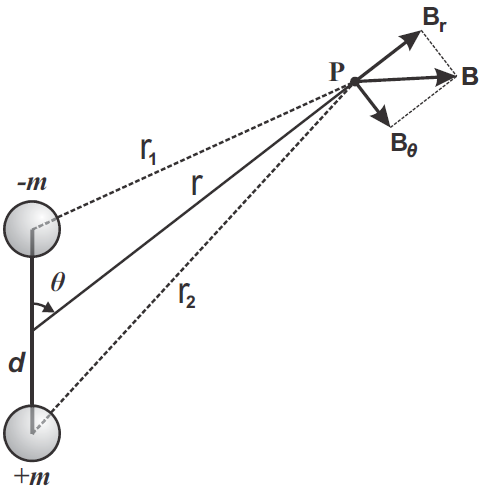 d μήκος διπόλου 
m απόλυτη τιμή της μαγνητικής ποσότητας
Το μαγνητικό δυναμικό σε σημείο Ρ θα
   είναι Wδ = -m/r1 + m/r2.
Αν εκφράσουμε τα r1 και r2 σε συνάρτηση με το r και το cosθ και θεωρήσουμε ότι το d είναι πολύ μικρό σε σχέση με το r, βρίσκουμε ότι:
(7.9)
Η γωνία θ ονομάζεται συμπληρωματικό γεωγραφικό πλάτος.
(Παπαζάχος & Παπαζάχος, 2008)
Μαγνητικό δυναμικό ομοιόμορφα μαγνητισμένης σφαίρας
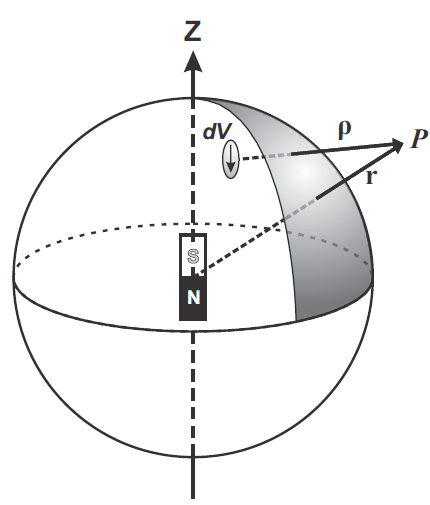 Η μαγνητική ροπή της Γης είναι:
α ακτίνα της Γης
Το μαγνητικό δυναμικό, που οφείλεται σε στοιχειώδη όγκο dV, είναι:
Με ολοκλήρωση της σχέσης αυτής σε όλο τον όγκο της σφαίρας, μπορεί να υπολογιστεί το συνολικό δυναμικό από τη σχέση:
(7.10)
(7.11)
Παρατηρούμε ότι το δυναμικό ομοιόμορφα μαγνητισμένης σφαίρας είναι ίδιο με αυτό απλού σημειακού διπόλου, όπως συμβαίνει και για σφαίρα και υλικό σημείο στο βαρυτικό και ηλεκτρικό πεδίο.
(Παπαζάχος & Παπαζάχος, 2008)
Το Κύριο Μαγνητικό Πεδίο της Γης
Μικρής κλίμακας τοπικές μεταβολές
 Χρονικές μεταβολές
 Τμήμα του παραμένει αμετάβλητο για διάστημα λίγων ετών
   (κύριο μαγνητικό πεδίο της Γης)
Το μαγνητικό πεδίο της Γης υφίσταται:
Το μαγνητικό δυναμικό, W, του μαγνητικού πεδίου της Γης αναλύεται σε μια σειρά σφαιρικών αρμονικών συναρτήσεων (π.χ. Stacey, 1992).
(7.13)
Τα πολυώνυμα                           ονομάζονται συναρτήσεις Schmidt

Οι σταθερές         και          ονομάζονται σταθερές Gauss
Οι τιμές αυτές υπολογίζονται ανά πενταετία και αποτελούν τη βάση για τον υπολογισμό του Διεθνούς Γεωμαγνητικού Πεδίου Αναφοράς (IGRF)
Το Κύριο Μαγνητικό Πεδίο της Γης
Τιμές σταθερών Gauss για n=1 έως 3, για τα έτη 2000 έως 2005 με βάση το μοντέλο IGRF-10.
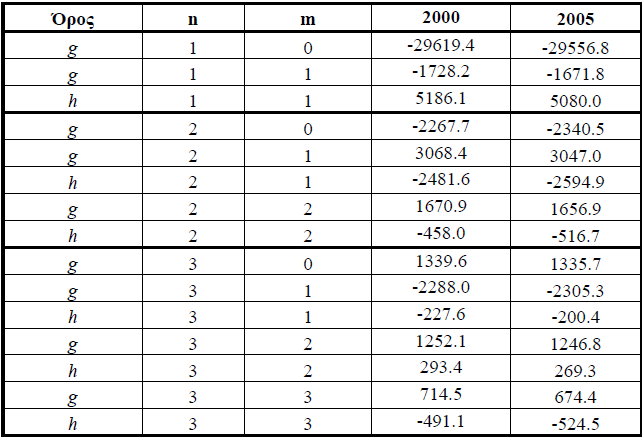 Οι πιο σημαντικοί όροι είναι οι όροι που αντιστοιχούν σε n=1, δηλαδή οι όροι όπου το δυναμικό μεταβάλλεται ανάλογα με το 1/r2 .Ο πιο σημαντικός όρος είναι ο
Το Κύριο Μαγνητικό Πεδίο της Γης
Αν λάβουμε υπ’ όψη μόνο τον όρο      και αντικαταστήσουμε το πολυώνυμο Schmidt, η προηγούμενη σχέση γίνεται:
(7.13)
όπου θ το συμπληρωματικό γεωγραφικό πλάτος, το οποίο υπολογίζεται από το γεωγραφικό πλάτος, φ, ως θ=90ο-φ.
Ο πιο σημαντικός όρος του αναπτύγματος σφαιρικών αρμονικών της σχέσης (7.12) συμπίπτει με ένα κεντρικό διπολικό πεδίο, το οποίο έχει άξονα τον άξονα περιστροφής της Γης, γεγονός που δείχνει ότι το κύριο τμήμα του μαγνητικού πεδίου της Γης είναι το πεδίο ενός κεντρικού διπόλου. 

Λόγω της σύμπτωσης με τον άξονα περιστροφής, το δίπολο αυτό αναφέρεται συχνά και ως αξονικό δίπολο (axial dipole).
Αν κρατήσουμε όλους τους όρους που αντιστοιχούν σε n=1, τότε η σχέση (7.12) γίνεται:
(7.15)
Μαγνητικό πεδίο
Wi : οφείλεται σε εσωτερικά αίτια, λέγεται και Wp (κύριο) με τιμές 20.000nTστον ισημερινό , 65.000nTστους πόλους

We : οφείλεται σε εξωτερικά αίτια.

Αποδεικνύεται ότι η συμβολή του We είναι αμελητέα.

WΣΥΝΟΛΙΚΟ~ Wi- 7.15 σχέση
WΣΥΝΟΛΙΚΟ = Wi + We
Διπολικό
Μη Διπολικό
(7.15)
Wδ προκύπτει από το Wi για g=1
Μαγνητικό πεδίο
μη κανονικό
κατά  άλλες διευθύνσεις
Συνισταμένη κεντρικού διπόλου κατά τον άξονα της Γης.
(αμελητέα). ΆΡΑ:
Αποτελεί το ΚΑΝΟΝΙΚΟ Γ.Μ.Π
Υπόλοιποι όροι                 + μη διπολικό  = μη κανονικό
Μαγνητικό πεδίο
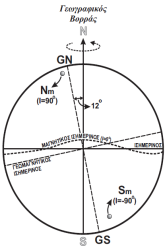 Μπορεί να δειχθεί (π.χ. Lanza and Meloni, 2006) ότι η σχέση (7.15) γίνεται:
Θ είναι το συμπληρωματικό γεωγραφικό πλάτος μετρημένο όχι από τον γεωγραφικό πόλο αλλά από τον Βόρειο γεωμαγνητικό πόλο, δηλαδή Θ=90ο-Φ, όπου Φ το γεωμαγνητικό πλάτος.
Η μαγνητική ροπή δίνεται από τη σχέση:
Το γεωγραφικό μήκος, λ0, και συμπληρωματικό γεωγραφικό πλάτος, θ0, των δύο γεωμαγνητικών πόλων δίνονται από τις σχέσεις:
(7.18)
(7.17)
(7.16)
Μαγνητικό πεδίο
Είτε χρησιμοποιήσουμε τη σχέση (7.13) (δίπολο πάνω στον άξονα περιστροφής)
(7.13)
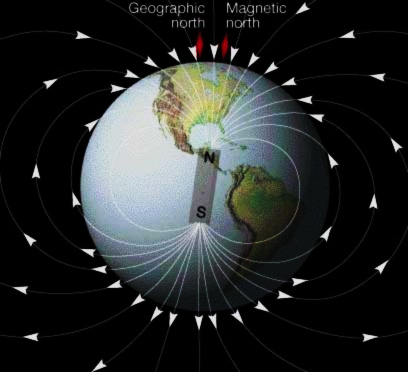 είτε τη σχέση (7.16) (δίπολο που σχηματίζει γωνία με τον άξονα περιστροφής),
το κυρίαρχο τμήμα του μαγνητικού πεδίου της Γης οφείλεται σε ένα κεντρικό μαγνητικό δίπολο, το οποίο περιγράφεται από μία σχέση της παρακάτω μορφής:
(7.16)
(7.11)
Μαγνητικό πεδίο
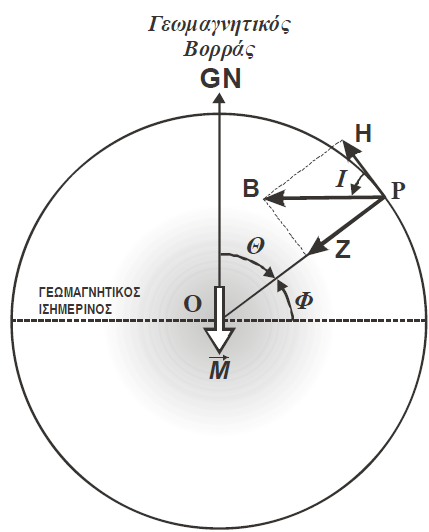 Για τον υπολογισμό του μαγνητικού δυναμικού πρέπει να λάβουμε υπ’ όψη ότι η μαγνητική ροπή της Γης είναι προσανατολισμένη προς το νότο, οπότε μπορούμε να χρησιμοποιήσουμε τις σχέσεις (7.9) και (7.11), δηλαδή:
Μ  είναι η μαγνητική ροπή του κεντρικού μαγνητικού διπόλου της Γης
   r  είναι η απόσταση του κέντρου, Ο, του διπόλου από το σημείο παρατήρησης 
   P, και Θ είναι η γωνία που σχηματίζει η διεύθυνση του διπόλου με την ευθεία OP, δηλαδή το συμπληρωματικό γεωμαγνητικό πλάτος.
(7.19)
(Παπαζάχος & Παπαζάχος, 2008)
Μαγνητικό πεδίο
Το διάνυσμα της μαγνητικής επαγωγής, που οφείλεται στο κεντρικό δίπολο δίνεται από τη σχέση:
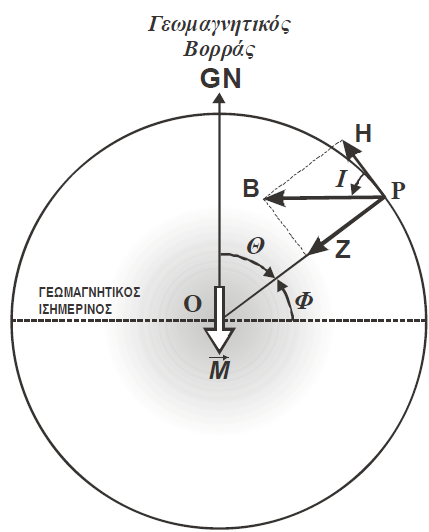 (7.24)
Κατακόρυφη συνιστώσα, Ζ:
Οριζόντια συνιστώσα, Η:
(7.25)
(7.28)
όπου
(7.20)
από τις (7.24) και (7.25) προκύπτει ότι:
(7.26)
(Παπαζάχος & Παπαζάχος, 2008)
Μαγνητικό πεδίο
Αν χρησιμοποιήσουμε τη σχέση (7.17), τότε η σχέση (7.26) γίνεται:
(7.17)
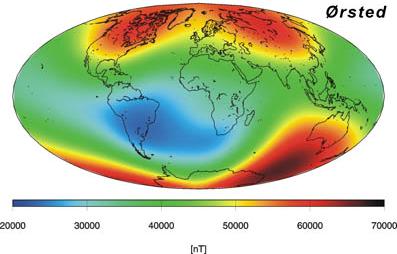 Από τον Πίνακα και τη σχέση (7.27) προκύπτει ότι η αναμενόμενη μέγιστη τιμή της οριζόντιας συνιστώσας του μαγνητικού πεδίου στην επιφάνεια της Γης (r=α) πρέπει να είναι ~30000nT, ενώ η αντίστοιχη μέγιστη κατακόρυφη συνιστώσα πρέπει να είναι διπλάσια.
(7.27)
Για το πραγματικό γήινο γεωμαγνητικό πεδίο:
(7.26)
μέγιστη κατακόρυφη συνιστώσα είναι ~60000nT  
 μέγιστη οριζόντια συνιστώσα  είναι ~30000nT.
(Olsen et al., 2000)
Μαγνητικό πεδίο
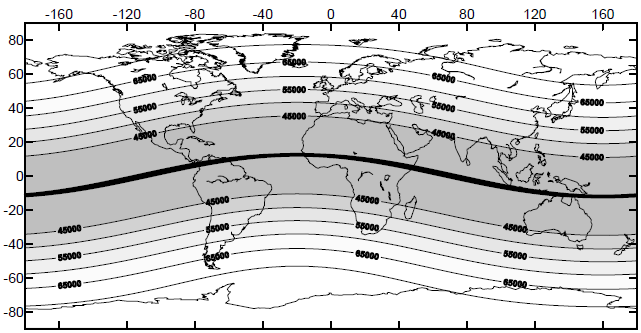 Γεωγραφική μεταβολή της ολικής έντασης του κύριου μαγνητικού (διπολικού) πεδίου της Γης, Τ, (σε nT), για το έτος 2008 (μοντέλο IGRF-10). 
Η έντονη μαύρη γραμμή είναι ο μαγνητικός ισημερινός του διπολικού πεδίου.
Κανονικό και μη Κανονικό Μαγνητικό Πεδίο της Γης
Βόρειος Γεωμαγνητικός πόλος
Βόρειος Γεωγραφικός πόλος
Το σημαντικότερο μέρος του κύριου μαγνητικού πεδίου της Γης μπορεί να αποδοθεί σε ένα κεντρικό δίπολο ή σε μία ομοιόμορφα μαγνητισμένη σφαίρα. Το μέρος αυτό λέγεται κανονικό μαγνητικό πεδίο της Γης και το υπόλοιπο μη κανονικό πεδίο της Γης.
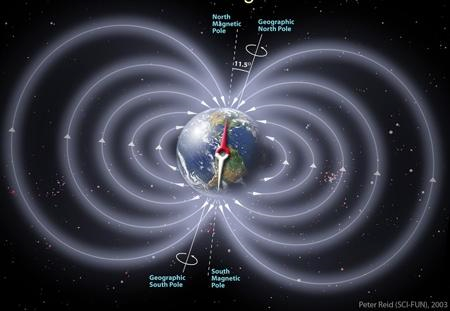 120
Το κεντρικό δίπολο της Γης έχει μαγνητική ροπή ίση με 7.856 x 1022Am2 και, όπως έχουμε ήδη αναφέρει, ο άξονας του είναι ο γεωμαγνητικός άξονας της Γης, σχηματίζει γωνία 12ο με τον άξονα περιστροφής της Γης και τέμνει την επιφάνειά της στους δύο γεωμαγνητικούς πόλους.
Νότιος Γεωμαγνητικός πόλος
(Peter Reid (SCI-FUN), 2003)
Κανονικό και μη Κανονικό Μαγνητικό Πεδίο της Γης
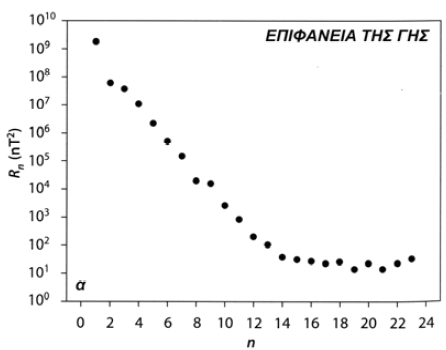 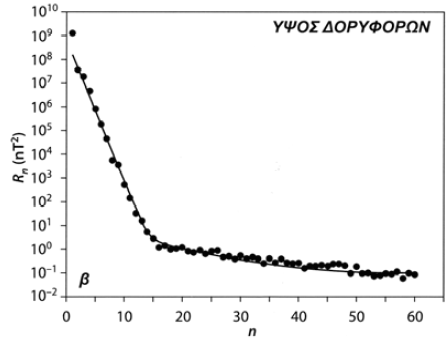 Η συνολική μαγνητική επαγωγή του πεδίου της Γης, η οποία αντιστοιχεί στους όρους τάξης n, μπορεί να αντιπροσωπευθεί από τις σταθερές Rn οι οποίες δίνονται από τη σχέση:
(Τροποποιημένο από Lanza and Meloni, 2006)
Μέση ισχύς του μαγνητικού πεδίου, Rn, για κάθε αρμονικό τάξης n, ως συνάρτηση της τάξης του αρμονικού, χρησιμοποιώντας μετρήσεις στην επιφάνεια της Γης 
(α) και στο ύψος τυπικής δορυφορικής τροχιάς 
(β) Είναι εμφανείς οι δύο γραμμικές μεταβολές στο κάτω σχήμα, οι οποίες φανερώνουν τις δύο κύριες πηγές του μαγνητικού πεδίου στον εξωτερικό πυρήνα και το φλοιό
(7.29)
(Παπαζάχος 2008, τροποποιημένο από Lanza and Meloni, 2006)
Κανονικό και μη Κανονικό Μαγνητικό Πεδίο της Γης
Από την επεξεργασία του σχήματος προκύπτει ότι:
το μαγνητικό πεδίο έχει μία πολύ ισχυρή πηγή στο εξωτερικό τμήμα του πυρήνα και κυρίως στα ανώτερα ~160km. 
  Μία δεύτερη, πολύ μικρότερη σε ισχύ, πηγή μαγνητικού πεδίου προέρχεται από το φλοιό και μάλιστα από τα ανώτερα 20-25km του φλοιού.
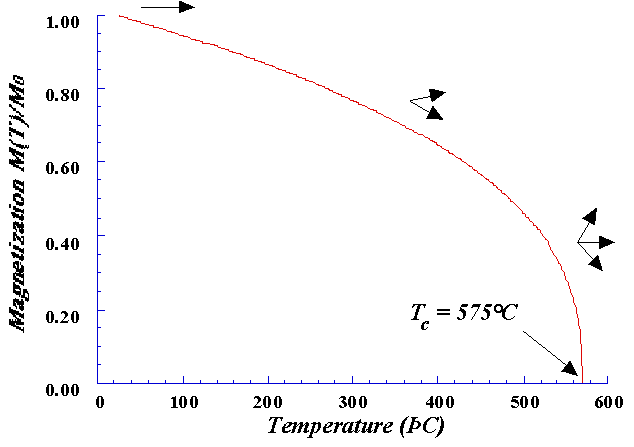 Τα αίτια των ανωμαλιών μεγάλης κλίμακας του κυρίου μαγνητικού πεδίου της Γης βρίσκονται σε σημαντικό βάθος μέσα σ’ αυτή.
σε βάθη μεταξύ ~25 και 2900km δεν υπάρχουν πηγές που συμβάλλουν σημαντικά στις μεταβολές του μαγνητικού πεδίου.
 από την επιφάνεια της Γης μέχρι το βάθος των 25km υπάρχουν τέτοιες πηγές.
Στο βάθος των 25km, η θερμοκρασία γίνεται ίση περίπου ~575οC, θερμοκρασία που αντιστοιχεί στο σημείο Curie του μαγνητίτη, ο οποίος είναι το κυριότερο μαγνητικό ορυκτό και πάνω από την οποία (μεγαλύτερα βάθη) αυτός χάνει τις μαγνητικές του ιδιότητες.
Τα Αίτια του Κυρίου Μαγνητικού Πεδίου της Γης
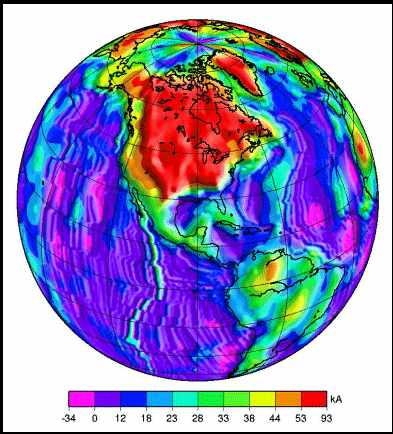 5 υποθέσεις
Μόνιμης Μαγνήτισης

 Περιστρεφόμενων ηλεκτρικών φορτίων

 Γυρομαγνητικού πεδίου

 Υπόθεση Blackett

 Υπόθεση Αυτοδιαγειρόμενης Γενήτριας 
                                    (ΔΥΝΑΜΟ)
http://denali.gsfc.nasa.gov/sci_hi/sci_hi_10_01/oct01b.html
Θεωρία της Αυτοδιεγειρόμενης Ηλεκτρικής Γεννήτριας
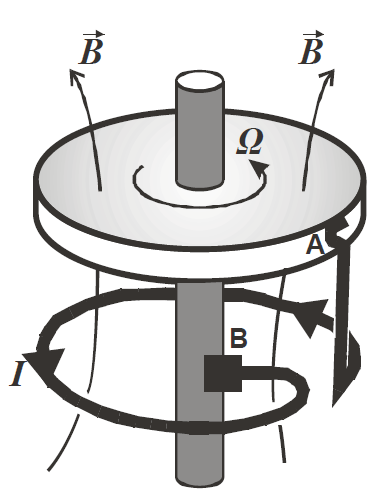 Στηρίζεται σε 3 βασικές υποθέσεις
Αρχικό ασθενές μαγνητικό πεδίο.
Εξωτερικός πυρήνας είναι καλός αγωγός του ηλεκτρισμού
Εξωτερικός πυρήνας πραγματοποιεί συνεχή περιστροφή λόγω αιτιών που βρίσκονται έξω από τη Γη.
(Παπαζάχος & Παπαζάχος, 2008)
Θεωρία της Αυτοδιεγειρόμενης Ηλεκτρικής Γεννήτριας
Γωνιακή ταχύτητα Ω
Αγώγιμος δίσκος
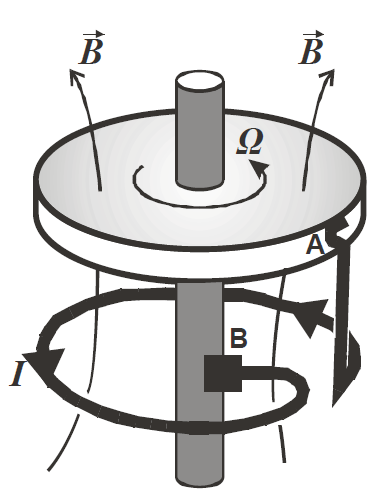 Α & Β ενώνουν το σύρμα με τον δίσκο και τον άξονα περιστροφής
Όταν το σύρμα διαρρέεται  από ρεύμα τότε προκαλείται μαγνητικό πεδίο
(Παπαζάχος & Παπαζάχος, 2008)
Αρχή της αυτοδιεγειρόμενης ομοπολικής ηλεκτρικής γεννήτριας
Θεωρία της Αυτοδιεγειρόμενης Ηλεκτρικής Γεννήτριας
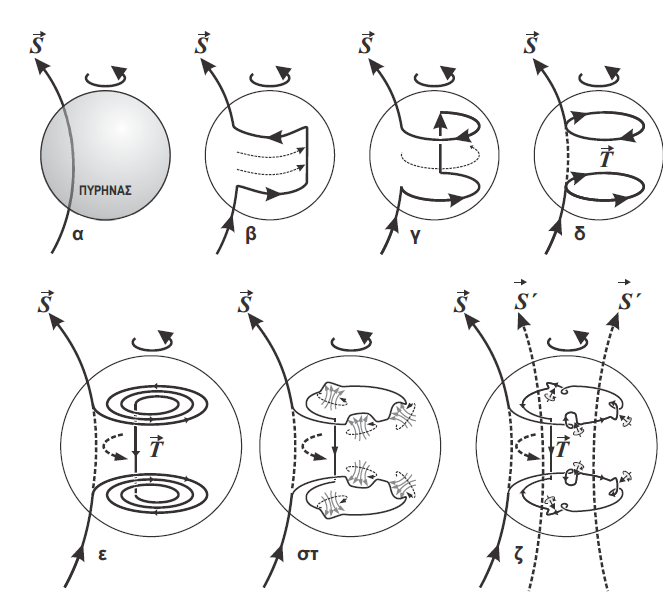 Για την έναρξη λειτουργίας της γεννήτριας, απαιτείται ένα αρχικό μαγνητικό πεδίο, S, το οποίο να διαπερνάει τον εξωτερικό πυρήνα.
Ο πυρήνας περιστρέφεται πιο γρήγορα από το μανδύα κατά περίπου 0.2-0.3ο/έτος. 

Το ανώτερο τμήμα του πυρήνα, περιστρέφεται πιο αργά, ίσως αργότερα και από το μανδύα μέχρι και 0.4-0.5ο/έτος. 
(Watanabe and Yukutake, 1975)
Αν θεωρήσουμε τη Γη ακίνητη, ο εξωτερικός πυρήνας να παρουσιάζει διαφορική περιστροφή σε σχέση με τον εσωτερικό πυρήνα και το μανδύα. Αυτή η διαφορική περιστροφή του εξωτερικού πυρήνα είναι αυτή που παρουσιάζεται ως περιστροφή του στο παραπάνω σχήμα.
(Παπαζάχος & Παπαζάχος, 2008)
Θεωρία της Αυτοδιεγειρόμενης Ηλεκτρικής Γεννήτριας
Φαινόμενο της παγωμένης ροής (frozen-flux):Οι γραμμές του μαγνητικού πεδίου συμπεριφέρονται ως «παγωμένες». 
Ο εξωτερικός πυρήνας περιστρέφεται σχετικά με τον εσωτερικό πυρήνα, οι γραμμές του αρχικού μαγνητικού πεδίου, S, «συλλαμβάνονται» από αυτόν και εξαναγκάζονται να περιστραφούν μαζί με τον εξωτερικό πυρήνα. (Σχήμα β,γ)
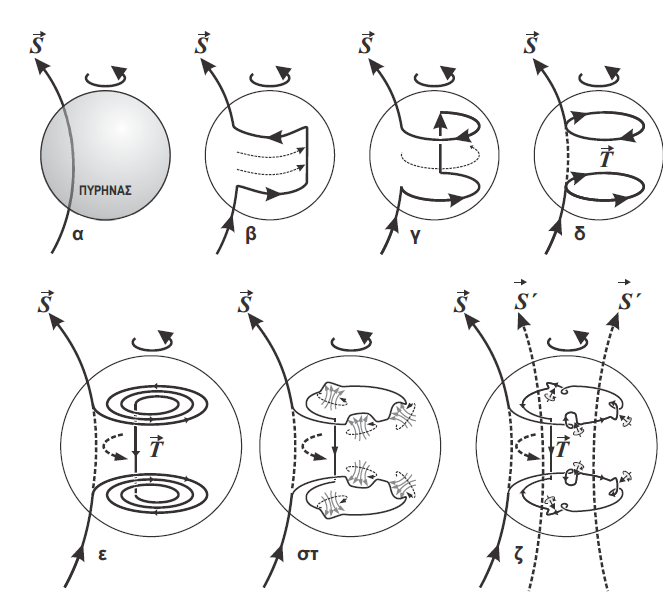 Τοροειδές (toroidal) πεδίο: δημιουργούνται κλειστοί βρόχοι μαγνητικών γραμμών στον εξωτερικό πυρήνα, με αποτέλεσμα τη δημιουργία ενός νέου μαγνητικού πεδίου, Τ, σε αντίθεση με το αρχικό πεδίο, S, το οποίο ονομάζεται πολοειδές (poloidal) περιορίζεται μέσα στον πυρήνα και δεν ανιχνεύεται στην επιφάνεια της Γης (φαινόμενο ωμέγα).
 (Σχήμα δ,ε)
Ύπαρξη ανοδικών ή και καθοδικών ρευμάτων μεταφοράς μέσα στον εξωτερικό
πυρήνα (γκρίζα βέλη στο Σχήμα στ) προκαλεί και ταυτόχρονη περιστροφική (κυκλωνική) κίνηση, λόγω της δύναμης Coriolis, (διακεκομμένα βέλη)
Το αποτέλεσμα του συνδυασμού της ανοδικής/καθοδικής και περιστροφικής
κίνησης είναι η δημιουργία περιστραμένων δακτυλίων του τοροειδούς μαγνητικού Πεδίου (Σχήμα ζ) φαινόμενο α (a-effect)
(Παπαζάχος & Παπαζάχος, 2008)
Θεωρία της Αυτοδιεγειρόμενης Ηλεκτρικής Γεννήτριας
Το μοντέλο του σχήματος βασίζεται στις ακόλουθες συνθήκες:
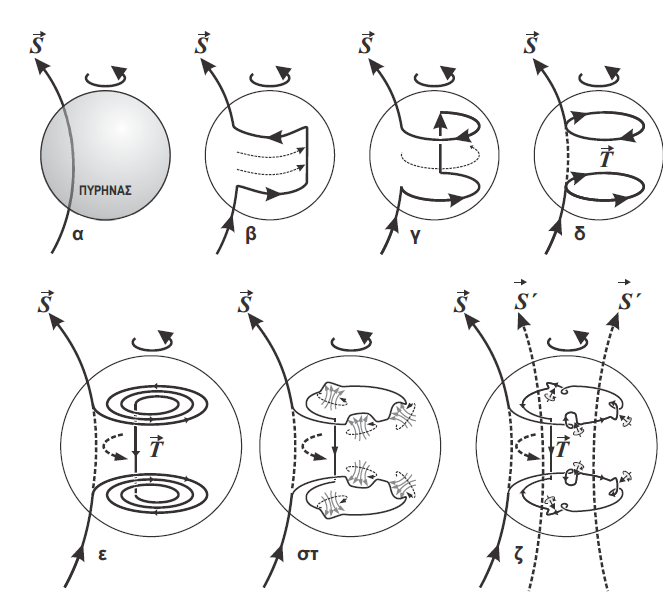 Α) Το αρχικό ασθενές διπολικό πεδίο πρέπει να είναι υποπαράλληλο με τον άξονα της Γης,
Β) Ο υγρός εξωτερικός πυρήνας πρέπει να παρουσιάζει διαφορική περιστροφή σε σχέση με τον εσωτερικό πυρήνα,
Γ) Ο υγρός εξωτερικός πυρήνας πρέπει να παρουσιάζει ανοδικά ή και καθοδικά ρεύματα μεταφοράς,
Δ) Πρέπει τα ρεύματα αυτά να οδηγούνται σε περιστροφική (κυκλωνική) κίνηση από τη δύναμη Coriolis.
Αν και οι παραπάνω προϋποθέσεις φαίνονται λογικές και απλές, ο έλεγχος των διαφόρων μοντέλων σε φυσική βάση είναι εξαιρετικά δύσκολος
(Παπαζάχος & Παπαζάχος, 2008)
Θεωρία της Αυτοδιεγειρόμενης Ηλεκτρικής Γεννήτριας
Στο σχήμα παρουσιάζεται ένας πιθανός μηχανισμός γένεσης του κύριου και μή διπολικού μαγνητικού πεδίου της Γης από ηλεκτρικά ρεύματα που παράγονται στον εξωτερικό πυρήνα της Γης
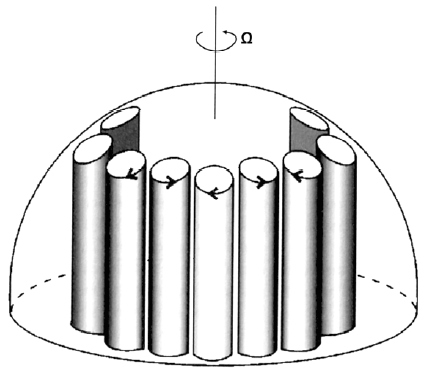 Σοβαρό πλήγμα κατά της θεωρίας της ηλεκτρικής γεννήτριας θα μπορούσε να αποτελέσει η τυχόν ύπαρξη κύριου μαγνητικού πεδίου στη Σελήνη, η οποία δεν έχει υγρό, τουλάχιστον, πυρήνα. Οι διαθέσιμες, όμως, παρατηρήσεις έχουν δείξει ότι πράγματι δεν υπάρχει κύριο μαγνητικό πεδίο στη Σελήνη.
(Παπαζάχος & Παπαζάχος 2008, τροποποιημένο από Merrill and McElhinny, 1983 και Lanza and Meloni, 2006)
Χρονικές Μεταβολές του Κύριου Μαγνητικού Πεδίου
αιώνια μεταβολή (secular variation)
 μεταβολή της μαγνητικής ροπής
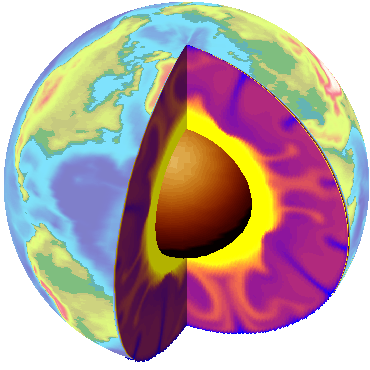 Αιώνια μεταβολή
Η ολική μεταβολή μπορεί να φθάσει τα 1000γ, δηλαδή, να γίνει ίση με το 2% του πραγματικού πεδίου της Γης. Μεταβολές της τάξης αυτής δε μπορεί παρά να οφείλονται σε αίτια που βρίσκονται μέσα στη Γη.
Σύγκριση μεταξύ δύο χαρτών με ισόπορες καμπύλες διαφόρων περιόδων δείχνει ότι υπάρχει μια προς τη δύση μετάθεση, τόσο των κέντρων μηδενικής βαθμίδας, όσο και των κέντρων της μέγιστης βαθμίδας της έντασης.
Ισόπορες καμπύλες: συνδέουν τόπους ίδιας μεταβολής του μαγνητικού πεδίου (σε γ ή μοίρες ανά έτος)
Χρονικές Μεταβολές του Κύριου Μαγνητικού Πεδίου
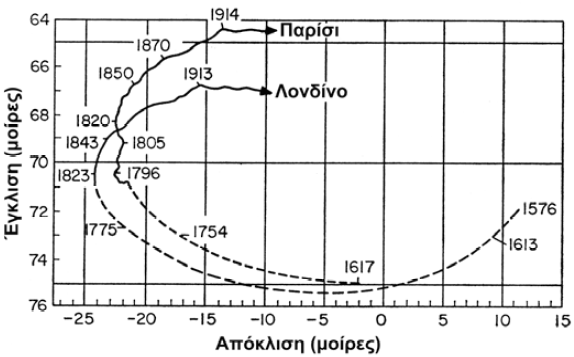 Το γεγονός ότι και το μη διπολικό πεδίο παρουσιάζει προς τη δύση μετάθεση, της τάξης των 0.2ο ανά έτος, δείχνει ότι η αιώνια μεταβολή του μαγνητικού πεδίου της Γης οφείλεται, βασικά, σε χρονική μεταβολή του μη διπολικού πεδίου. 

Μέρος, όμως, της αιώνιας μεταβολής αποτελεί μεταβολή του ίδιου του διπολικού πεδίου, γιατί παρατηρήθηκε μετάθεση αυτού προς τη δύση, της τάξης των 0.05ο ανά έτος.
Χρονική μεταβολή της έγκλισης σε συνάρτηση με την απόκλιση στο Λονδίνο και το Παρίσι. 
(Gaiber – Puertas, 1953)
Από τις παρατηρήσεις αυτές φαίνεται ότι η αιώνια μεταβολή είναι κυκλική με περίοδο 500 ετών, αλλά από παλαιομαγνητικά δεδομένα δεν προκύπτει τέτοια περιοδική μεταβολή του μαγνητικού πεδίου για μεγαλύτερα χρονικά διαστήματα
Μεταβολή της μαγνητικής ροπής
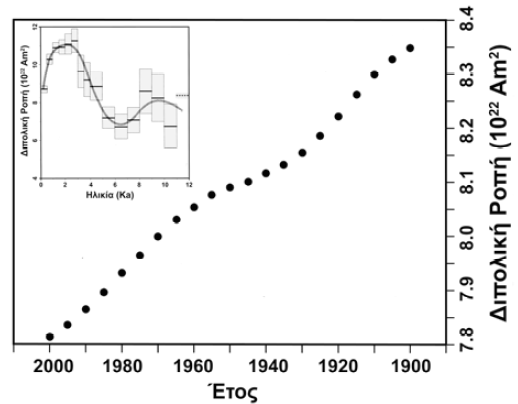 Μετρήσεις σε διάφορα χρονικά διαστήματα έδειξαν ότι η μαγνητική ροπή του κεντρικού διπόλου ελαττώνεται με ρυθμό της τάξης των 0.05% ανά έτος.
Δεδομένα παλαιοέντασης δείχνουν ότι δεν υπάρχει συνεχείς μείωση μέχρι την αναστροφή της πολικότητας, αλλά έχουμε αυξομειώσεις της μαγνητικής ροπής του κεντρικού διπόλου σε μικρά χρονικά διαστήματα της τάξης των μερικών χιλιάδων ετών
Μεταβολή της μαγνητικής ροπής της Γης με το χρόνο. 
(Παπαζάχος & Παπαζάχος 2008, τροποποιημένο από Merrill and McElhinny, 1983 και Lanza and Meloni, 2006)
Πέρα από τη μεταβολή του μέτρου της ροπής του κεντρικού διπόλου, μεταβάλλεται σήμερα και η διεύθυνσή του. Κατά το γεωγραφικό μήκος στροφή προς τη δύση κατά 0.05ο ανά έτος ενώ η συνιστώσα της κίνησης κατά το γεωγραφικό πλάτος αντιστοιχεί σε στροφή κατά 0.02ο ανά έτος προς τον άξονα περιστροφής της Γης
Παροδικές Μεταβολές του Μαγνητικού Πεδίου της Γης
Τα βασικά αίτια των παροδικών μεταβολών βρίσκονται έξω από τη Γη. 
Οι μεταβολές αυτές οφείλονται κατά τα 2/3 σε κινήσεις ηλεκτρικών φορτίων μέσα στην ιονόσφαιρα και κατά τα 1/3 στα επαγόμενα στην επιφάνεια της Γης τελλουρικά ρεύματα.
περιοδικές
μαγνητικά ήσυχες μέρες
κανονικές μεταβολές
μη περιοδικές
μη κανονικές μεταβολές
μαγνητικά διαταραγμένες μέρες
Παροδικές Μεταβολές του Μαγνητικού Πεδίου της Γης
Κανονικές μεταβολές
Με τη χρησιμοποίηση μαγνητογραμμάτων αρκετών μαγνητικά ήσυχων ημερών σε ένα σταθμό, μπορούμε να πάρουμε ένα «μέσο» μαγνητόγραμμα, που θα είναι εξομαλυμένο, δηλαδή, απαλλαγμένο από τις μη κανονικές μεταβολές της έντασης του πεδίου. Το μαγνητόγραμμα αυτό είναι μια ομαλή καμπύλη και δείχνει ότι υπάρχει μια κανονική ημερήσια μεταβολή της έντασης του πεδίου.
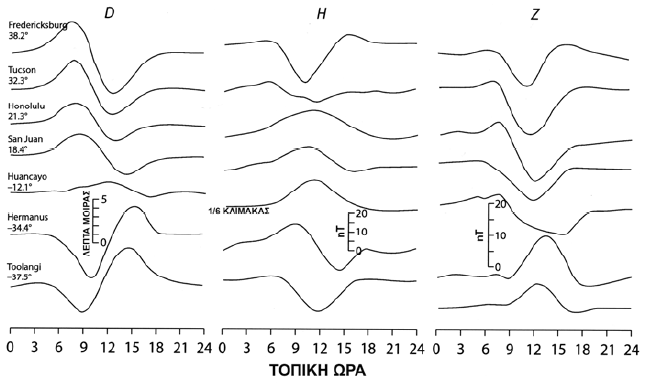 Κανονική μεταβολή της απόκλισης, D, της οριζόντιας συνιστώσας, H, και της κατακόρυφης συνιστώσας, Z, του μαγνητικού πεδίου, σε διάφορους μαγνητικούς σταθμούς καταγραφής (τροποποιημένο από Campbell, 2003).
Παροδικές Μεταβολές του Μαγνητικού Πεδίου της Γης
Ετήσια μεταβολή της έντασης, οφείλεται στο γεγονός ότι κατά την διάρκεια του έτους μεταβάλλεται η διάρκεια της μέρας και το ύψος του Ήλιου.
Παρατηρήθηκε μεταβολή του μαγνητικού πεδίου με τον ενδεκαετή κύκλο των ηλιακών κηλίδων. Τα πλάτη των μεταβολών των εντάσεων του πεδίου είναι σχεδόν διπλάσια κατά την εποχή του μέγιστου των ηλιακών κηλίδων από τα πλάτη αυτά κατά το χρόνο κατά τον οποίο ο Ήλιος δεν έχει κηλίδες.
Η Ημερήσια μεταβολή της έντασης του μαγνητικού πεδίου αποτελείται από δύο συνιστώσες:
Ηλιακή συνιστώσα Sq και έχει περίοδο 24 ωρών   (μέσο πλάτος 30γ)
Σεληνιακή συνιστώσα SL και έχει περίοδο 25 ωρών   (μέσο πλάτος 2γ)
Η ηλιακή συνιστώσα οφείλεται στον εξιονισμό της Ιονόσφαιρας από τον ηλιακό άνεμο και στην κίνηση αυτής, λόγω της θέρμανσης και άλλων αιτιών.

Η σεληνιακή συνιστώσα οφείλεται στη ρυθμική κίνηση των ηλεκτρικά αγώγιμων στρωμάτων της ανώτερης ατμόσφαιρας, λόγω της έλξης που ασκεί πάνω τους η Σελήνη.
Παροδικές Μεταβολές του Μαγνητικού Πεδίου της Γης
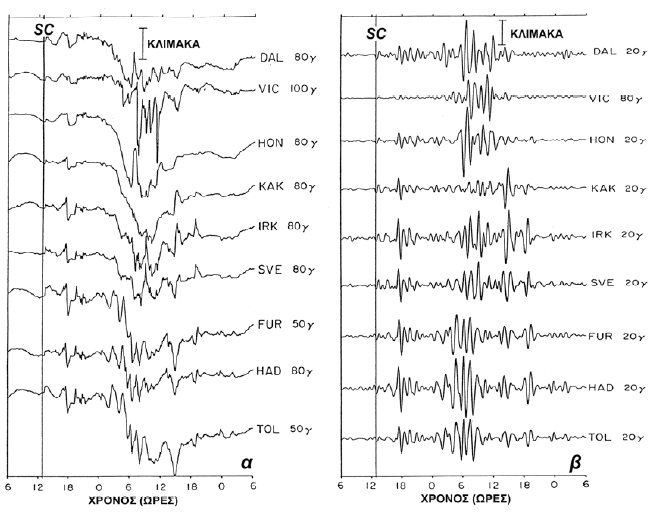 Μη κανονικές μεταβολές
Οι μη κανονικές παροδικές μεταβολές της έντασης του μαγνητικού πεδίου της Γης χαρακτηρίζονται με τις τιμές ορισμένου δείκτη Κ. Αυτές είναι ακέραιοι αριθμοί που μεταβάλλονται από 0 μέχρι 9 και εκφράζουν τη μέγιστη απόκλιση της έντασης κατά τη διάρκεια ενός τρίωρου.
Οι μεγάλες μαγνητικές διαταράξεις είναι γνωστές ως μαγνητικές καταιγίδες και προσβάλλουν συγχρόνως και τα δύο ημισφαίρια. Οφείλονται σε βροχή φορτισμένων σωματιδίων που εκπέμπονται από τα κέντρα δράσης του Ήλιου. Τα σωματίδια αυτά εκτρέπονται από το μαγνητικό πεδίο της Γης και σχηματίζουν κλειστά ηλεκτρικά ρεύματα
Παγκόσμια μαγνητική καταιγίδα (Απρίλιος 1965 από 17/06:00 έως 19/06:00) όπως παρατηρήθηκε στη Χ βόρεια μαγνητική συνιστώσα από ένα παγκόσμιο δίκτυο μαγνητικών σταθμών: 
α)Πρωτογενείς καταγραφές και, 
β) Καταγραφές φιλτραρισμένες γύρω από την περίοδο μίας ώρας (τροποποιημένο από Hermance, 1995). Η γραφική κλίμακα αναφέρεται στην τιμή επαγωγής που σημειώνεται δίπλα στο όνομα κάθε μαγνητικού σταθμού.
Μεταβολή της Ηλεκτρικής Αγωγιμότητας στο Εσωτερικό της Γης
Η κατανομή της ειδικής ηλεκτρικής αγωγιμότητας, σ, στο εσωτερικό της Γης παρουσιάζει ενδιαφέρον, διότι:
Μπορεί να δώσει πληροφορίες για την κατανομή της θερμοκρασίας στο εσωτερικό της Γης
 Από τη γνώση της ειδικής ηλεκτρικής αγωγιμότητας του μανδύα εξαρτάται η ηλεκτρομαγνητική σύζευξη του πυρήνα και του μανδύα.
Για την εκτίμηση της ειδικής αντίστασης, ρ, του πυρήνα, που υποθέτουμε ότι είναι μεταλλικός, καθορίσθηκε εργαστηριακά η ειδική αντίσταση του σιδήρου στο σημείο τήξης αυτού, που βρέθηκε ίση με 139μΩcm ή 1.39 x 105 emu, και υπολογίσθηκε η αύξηση αυτής λόγω της αύξησης της θερμοκρασίας και της πίεσης.
Βρέθηκε ότι η τιμή της ρ στον πυρήνα πρέπει να κυμαίνεται μεταξύ 106 και 2 x 107 emu με πιο πιθανή την 3 x 106emu.
Μεταβολή της Ηλεκτρικής Αγωγιμότητας στο Εσωτερικό της Γης
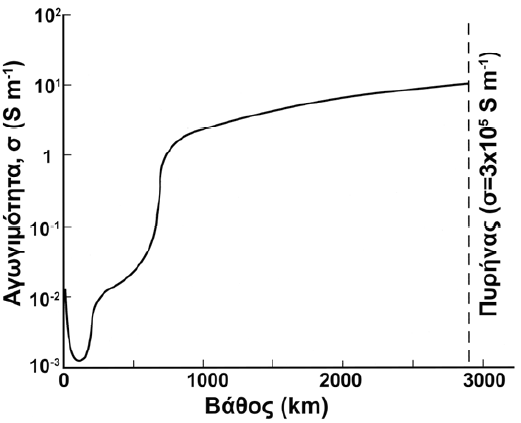 Ο καθορισμός της ειδικής ηλεκτρικής αγωγιμότητας μέχρι το βάθος των 1000km μέσα στο μανδύα βασίζεται στο ότι ο λόγος της μεταβολής της έντασης του μαγνητικού πεδίου που οφείλεται σε εξωτερικά αίτια προς την ημερήσια μεταβολή της έντασης που οφείλεται στα επαγόμενα μέσα στη Γη ρεύματα, εξαρτάται από την κατανομή της ηλεκτρικής αγωγιμότητας.
Η μικρότερη περίοδος της αιώνιας μεταβολής που παρατηρήθηκε στην επιφάνεια της Γης (~5 χρόνια) καθορίζει ένα ανώτατο όριο για την ειδική αγωγιμότητα του κατώτερου μανδύα, το οποίο βρίσκεται μεταξύ 102 και 103 ohm-1 m-1.
Η μεταβολή της ειδικής ηλεκτρικής αγωγιμότητας μέσα στο μανδύα (Παπαζάχος & Παπαζάχος 2008, τροποποιημένο από Stacey, 1992)
Για τον καθορισμό της ειδικής αγωγιμότητας σε βάθη μεγαλύτερα από 1000km μελετάται η επίδραση του μανδύα πάνω στην αιώνια μεταβολή του μαγνητικού πεδίου, που, όπως  ξέρουμε, γεννιέται στον υγρό εξωτερικό πυρήνα
Άσκηση 7.2
Να υπολογισθεί η τιμή της μαγνητικής επαγωγής, στο γεωμαγνητικό ισημερινό και στους γεωμαγνητικούς πόλους, αν η μαγνητική ροπή του κεντρικού διπόλου της Γης είναι 7.8561022 Αm2,  και η ακτίνα της Γης είναι  6371 km. Ποια η τιμή της μαγνητικής επαγωγής μέσα σε ένα σιδηρομαγνητικό (κ = 2)  ή παραμαγνητικό υλικό (κ=10–3), το οποίο τοποθετείται στο Βόρειο Πόλο;
Λύση
Από τη σχέση (7.26)
εύκολα υπολογίζεται ότι  Bo ~ 30.410–6 Am–1 = 30400 nT. 

Από τις σχέσεις (7.28)
(7.28)
προκύπτει ότι η ολική ένταση (επαγωγή) του μαγνητικού πεδίου στον Ισημερινό είναι ίση με  Ηo = Bo (= 30400 nT),  ενώ η αντίστοιχη τιμή στους μαγνητικούς πόλους είναι Ζo = Bo  (= 60800 nT).
(7.26)
Άσκηση 7.2
Από τη σχέση (7.30)
είναι εμφανές ότι στον αέρα (κ=0) Βαέρας = μ0Η,  ενώ μέσα σε ένα υλικό (κ≠0)  Β = μ0(1+κ)Η = (1+κ)Βαέρας.
Από την τελευταία αυτή σχέση εύκολα προκύπτει ότι μέσα σε ένα σιδηρομαγνητικό υλικό με κ=2, το μαγνητικό πεδίο στο Βόρειο Πόλο θα είναι  Βκ=2 = 3Ζο = 182400 nT,  δηλαδή έχουμε τριπλασιασμό της ολικής έντασης (επαγωγής) του πεδίου. Αντίθετα, μέσα σε ένα παραμαγνητικό υλικό με  κ=10–3,  το μαγνητικό πεδίο στο Βόρειο Πόλο θα είναι Βκ=0.001 = (1+0.001)Ζο = 30430.3 nT,  δηλαδή το πρόσθετο επαγόμενο πεδίο είναι σχετικά μικρό (~30nT).
(7.30)
Σημείωμα Αναφοράς
Copyright Αριστοτέλειο Πανεπιστήμιο Θεσσαλονικης, Παπαζάχος Κωνσταντίνος. Κοντοπούλου Δέσποινα. «Μαγνητισμός». Έκδοση: 1.0. Θεσσαλονίκη 2014. Διαθέσιμο από τη δικτυακή διεύθυνση: http://eclass.auth.gr/courses/OCRS519/.
Σημείωμα Αδειοδότησης
Το παρόν υλικό διατίθεται με τους όρους της άδειας χρήσης Creative Commons Αναφορά - Παρόμοια Διανομή [1] ή μεταγενέστερη, Διεθνής Έκδοση. Εξαιρούνται τα αυτοτελή έργα τρίτων π.χ. φωτογραφίες, διαγράμματα κ.λ.π., τα οποία εμπεριέχονται σε αυτό και τα οποία αναφέρονται μαζί με τους όρους χρήσης τους στο «Σημείωμα Χρήσης Έργων Τρίτων».  


Ο δικαιούχος μπορεί να παρέχει στον αδειοδόχο ξεχωριστή άδεια να χρησιμοποιεί το έργο για εμπορική χρήση, εφόσον αυτό του ζητηθεί.               


[1] http://creativecommons.org/licenses/by-sa/4.0/
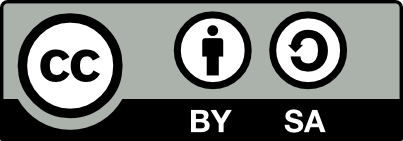 Τέλος Ενότητας
Επεξεργασία: Βεντούζη Χρυσάνθη
Θεσσαλονίκη, Δεκέμβριος 2015
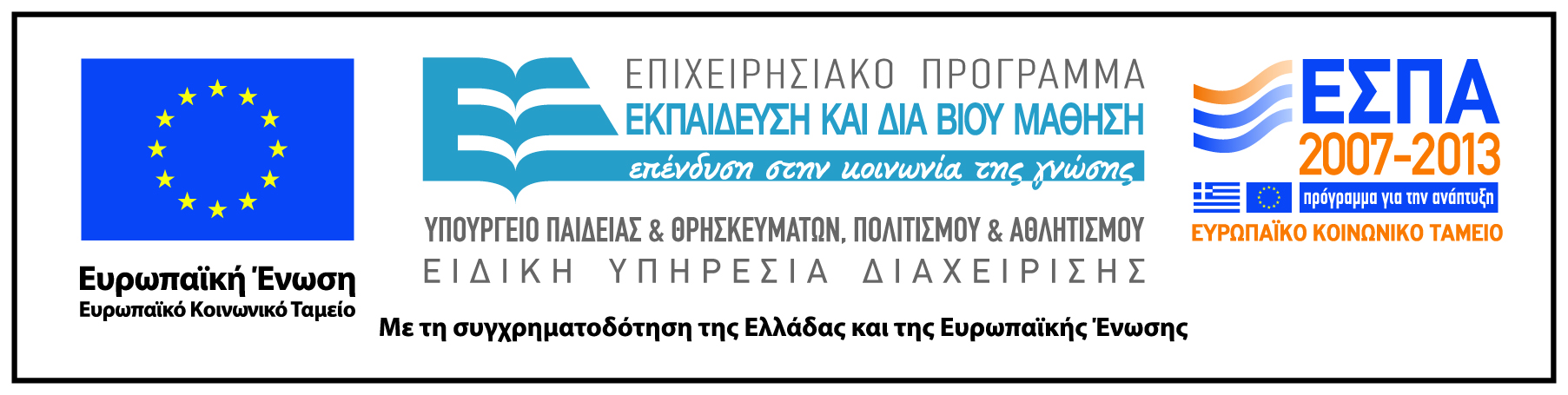 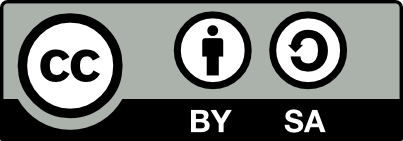 Διατήρηση Σημειωμάτων
Οποιαδήποτε αναπαραγωγή ή διασκευή του υλικού θα πρέπει να συμπεριλαμβάνει:
το Σημείωμα Αναφοράς
το Σημείωμα Αδειοδότησης
τη δήλωση Διατήρησης Σημειωμάτων
το Σημείωμα Χρήσης Έργων Τρίτων (εφόσον υπάρχει)
μαζί με τους συνοδευόμενους υπερσυνδέσμους.